Vychodiť si grafWalking Graphs
This material is provided by the FunThink team, responsible institution: 
Ludwigsburg University of Education 
Unless otherwise noted, this work and its contents are licensed under a Creative Commons License (CC BY-SA 4.0). Excluded are funding logos and CC icons / module icons.
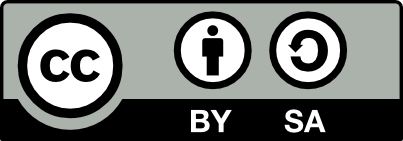 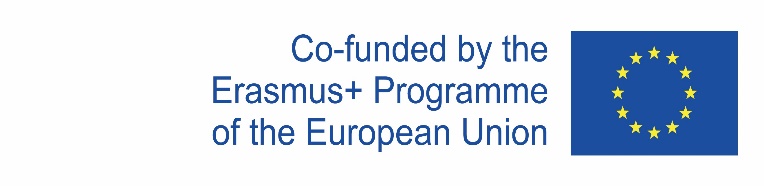 Vychodiť si graf
Zadanie úlohy 2 – graf 1
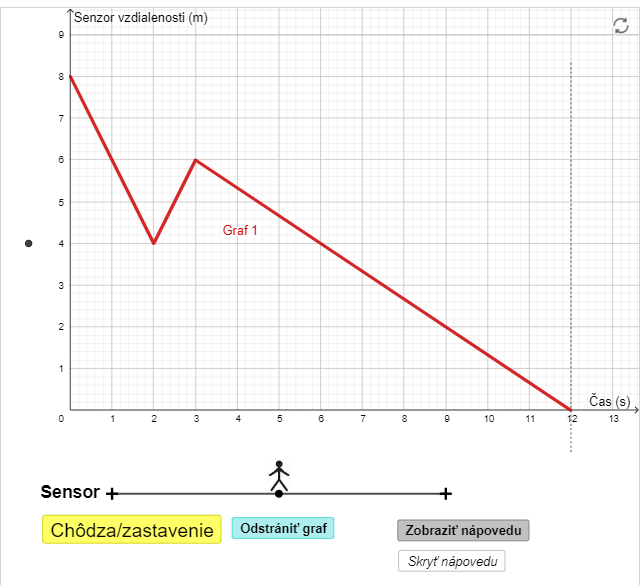 https://www.geogebra.org/m/pcfkaujk
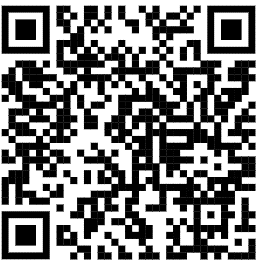 3
31.01.2024
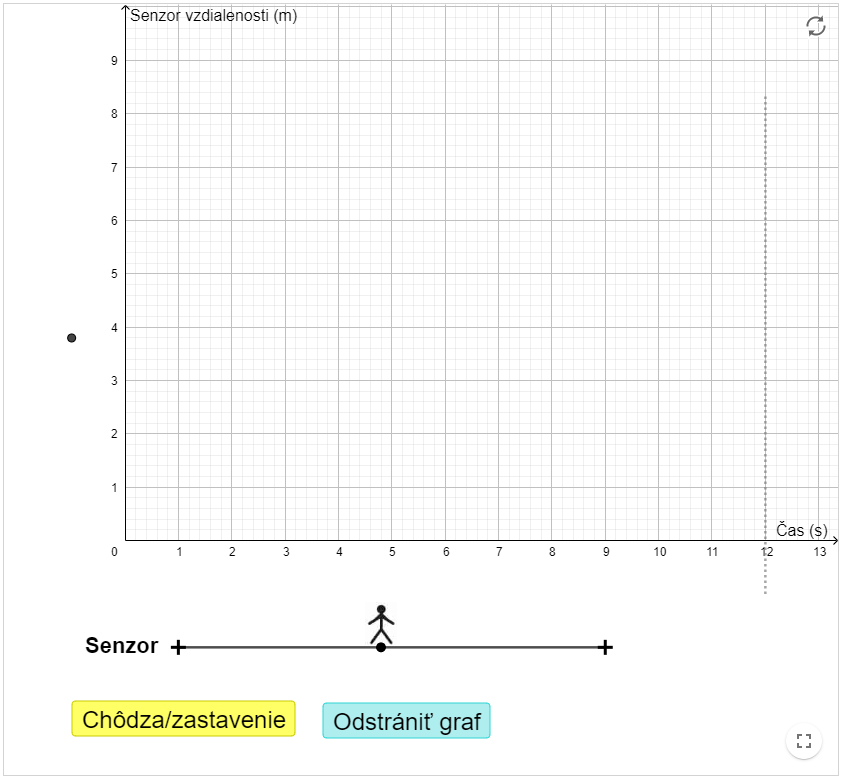 Vaša pozícia na začiatku
Toto ste vy.
Váš graf sa zaznamenáva od času 0
Pohyb
4
[Speaker Notes: Laufen/Stopp: Aufzeichnung wird gestartet und kann angehalten werden.
Bewegungsgraph weg: Graph wird entfernt]
"Jazyk grafov"
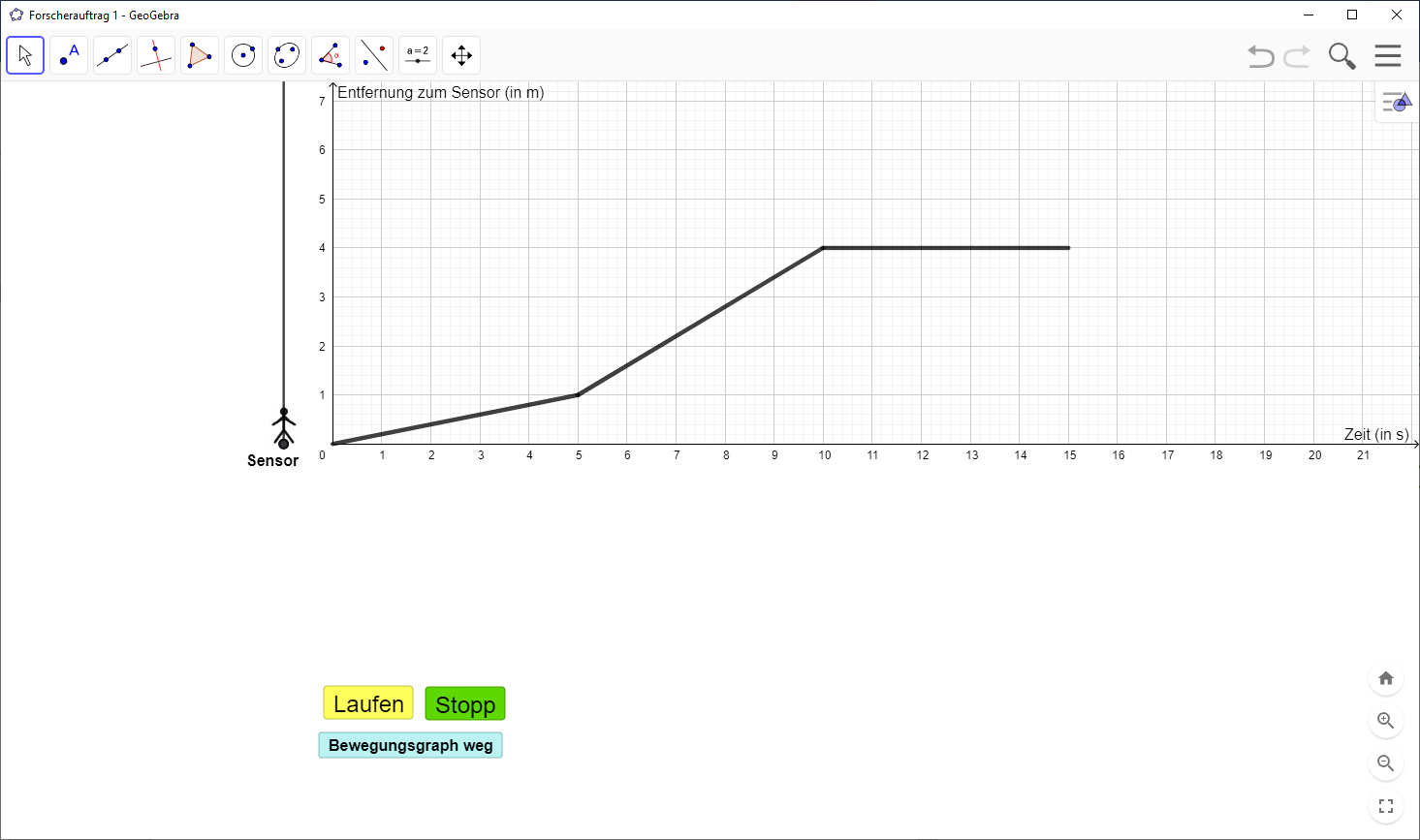 Vzdialenosť od senzora (m)
③
②
④
①
Čas (s)
Rýchlo a rovnomerne sa vzďaľujem od senzora.
Pomaly a rovnomerne sa vzďaľujem od senzora.
Najprv sa pomaly, potom čoraz rýchlejšie približujem k senzoru.
pohyb
Nehýbem sa.
Graf stúpa/rastie rovnomerne, pomerne pomaly.
Graf nepravidelne klesá.
Graf stúpa/rastie rovnomerne, pomerne strmo.
graf
sklon
kladný
kladný
nulový
záporný
5
31.01.2024
Vzdialenosť od senzora
Vzdialenosť od senzora
Ako sa tieto grafy líšia?
Argumentujte pomocou pohybov a tvaru grafov.
čas
čas
Lz - položka A
6
[Speaker Notes: Znížiť chybu: ilúzia linearity 
Rozdiely: východiskový bod; rovnomerný pohyb vs. nerovnomerný pohyb; rovná čiara vs. nerovná čiara

Voliteľné:
Podobnosti: V oboch situáciách je pohyb smerom od senzora  grafy sa zväčšujú]
Vzdialenosť od senzora
Vzdialenosť od senzora
Vzdialenosť od senzora
Ktorý graf zodpovedá opísanému pohybu?
Začnem sa pohybovať v určitej vzdialenosti od senzora. Najprv sa od senzora vzdialim a spomalím. Potom sa pohybujem najprv pomaly a postupne čoraz rýchlejšie smerom k senzoru. V určitej vzdialenosti od senzora opäť spomalím a takmer sa zastavím. Opäť sa pomaly vzďaľujem od senzora a postupne stále viac zrýchľujem.
Čas
čas
čas
①
②
③
7
Lz - položka A
31.01.2024
[Speaker Notes: 3]
Ktorý graf sa nedá vychodiť?
čas
čas
čas
Vzdialenosť od senzora
Vzdialenosť od senzora
Vzdialenosť od senzora
①
②
③
8
31.01.2024
Lz - položka B
[Speaker Notes: 2]
Vzdialenosť od senzora
Vyjadrite sa k nasledujúcemu tvrdeniu:

"Pri tomto grafe sa pohybujete cik-cak smerom od senzora. Presne tak, ako graf vyzerá..."
čas
Lz-položka C
9
31.01.2024